Tahap-Tahap Pembangunan Sistem e-Business
Pertemuan 2
Marliana B. Winanti, S.Si., M.Si
Visi dan Prospek Membangun e-Business
Membangun sistem e-Business buka hanya mengkomputerisasi SI bisnis yang kemudian dihubungkan ke Internet. Jika pemahaman itu yang menjadi landasan dalam membangun sistem e-Business, maka niscaya sistem itu sulit untuk bertahan.
	1.	Adanya keinginan yang kuat dan konsisten untuk 	membangun 	hubungan langsung dengan 	konsumen.
	2.	Pembangunan Jaringan Komunitas
	3.	perluasan pasar
	4.	Masuk era persaingan global
Tahap-Tahap pembentukan Sistem e-Business
1.	Mendayagunakan komputer personal, jaringan 	komputer dan Internet seoptimal mungkin
	2.	Membangun halaman web untuk jalinan komunikasi 	antara perusahaan dengan konsumen secara 	efektif dan fleksibel
	3.	Membangun SI e-Business yang efektif
	4.	Mengembangkan SI yang bersifat inter platform
Pemodelan Sistem
Membangun sebuah sistem yang besar dan kompleks SI e-Business, tim pembuat pembuat sistem perlu membuat model
	Pemodelan tersebut menggambarkan aliran data yang akan di proses menjadi informasi; aliran distribusi juga akan digambarkan. Dengan demikian, arus data informasi dapat terlihat secara jelas.
	Penggambaran pemodelan dapat menggunakan sistem flowchart atau blo diagram.
Metode Daur Hidup untuk Membangun SI e-Business
sebuah sistem yang kompleks secara sistematis dan terintegrasi, dibutuhkan metode-metode pembanguna sistem seperti daur hidup, prototype, dan spiral
	Dari ketiga macam metode tersebut, metode daur hidup cocok untuk pembangunan sistem e-business, karena memiliki beberapa beberapa karakteristik yaitu proses dilakukan selangkah demi selangkah yang disertai dengan proses doumentasi yang rapi.
	Metode daur hdup terdiri dari beberapa tahapan proses, yaitu tahap perencanaan, analisis, perancangan, penerapan, evaluasi, penggunaan, dan pemeliharaan. Pada setiap tahapan dilakukan proses pendokumentasian atas segala yang telah dilakukan atau disepakati.
Tahap Perencanaan
Proses Perencanaan Sistem e-Business
Tahap ini sangat penting karena pada tahap ini permasalahan yang sebenarnya didefinisikan secara rinci
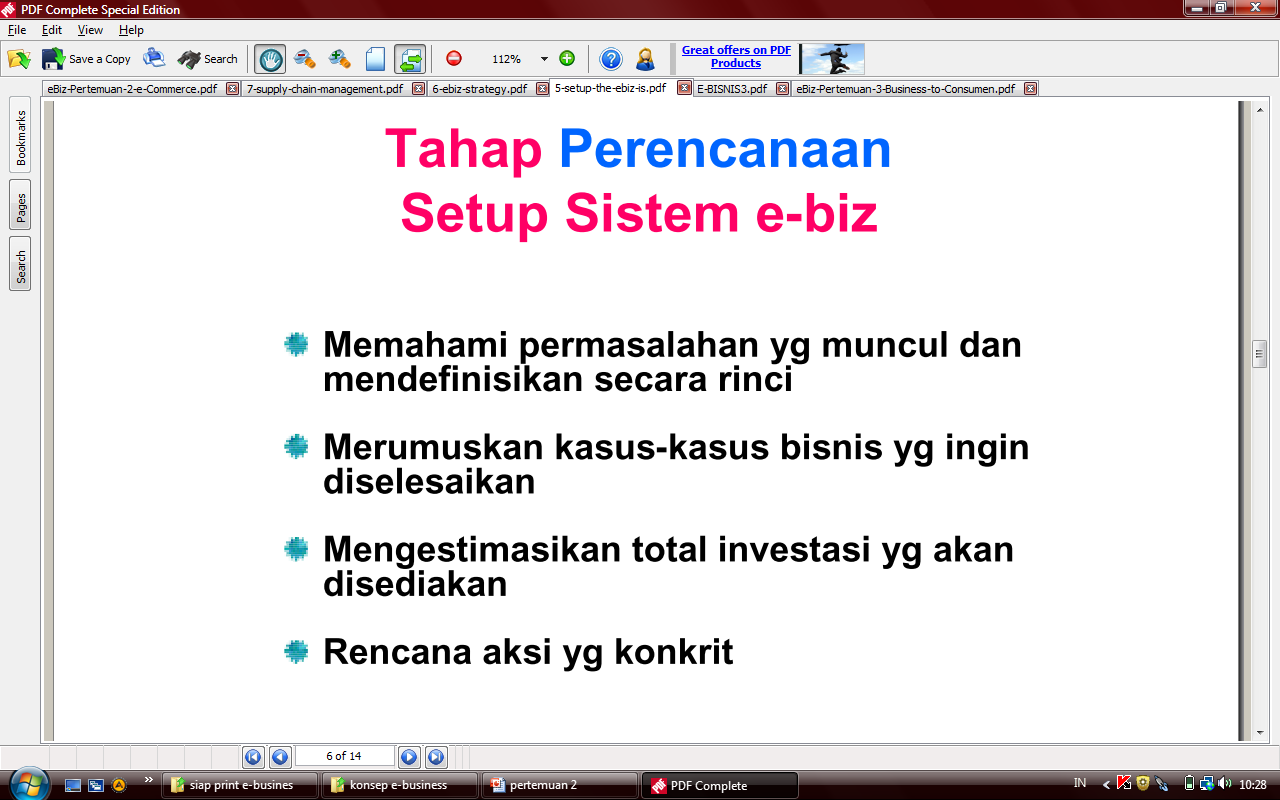 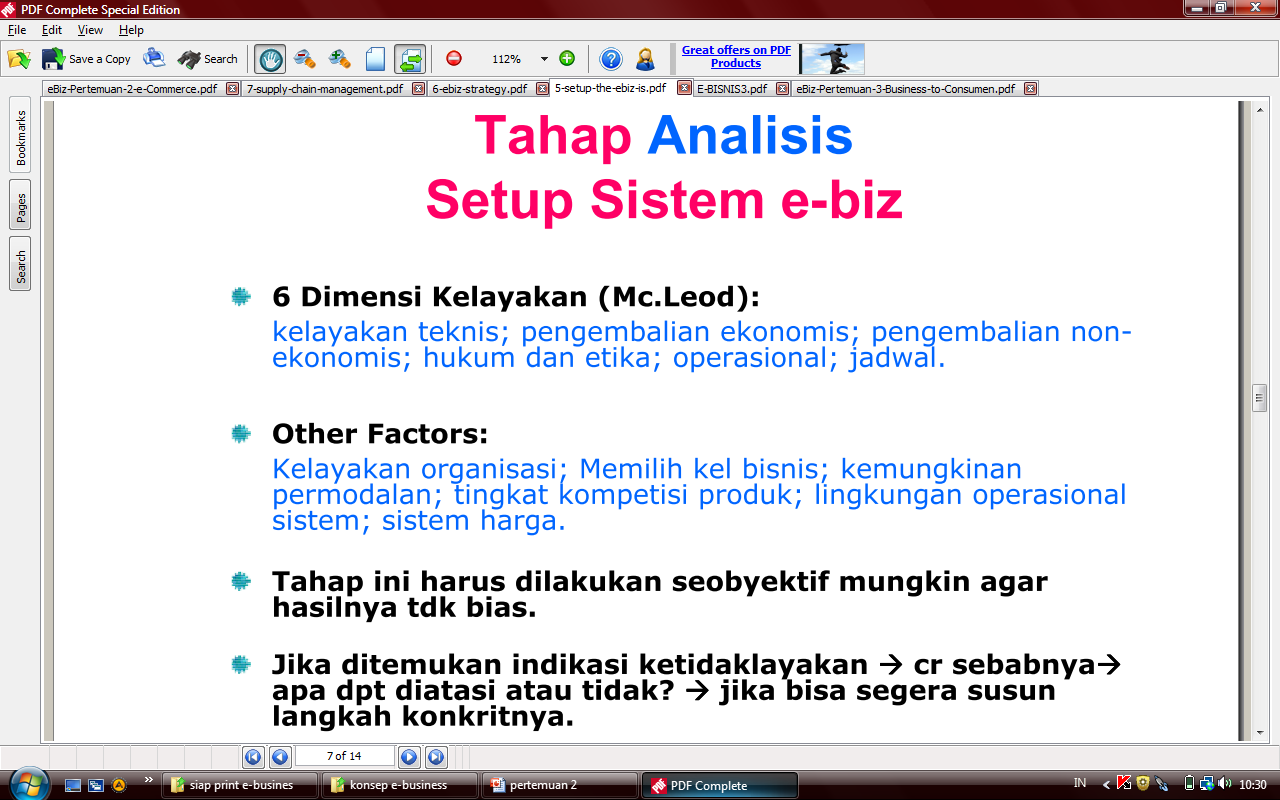 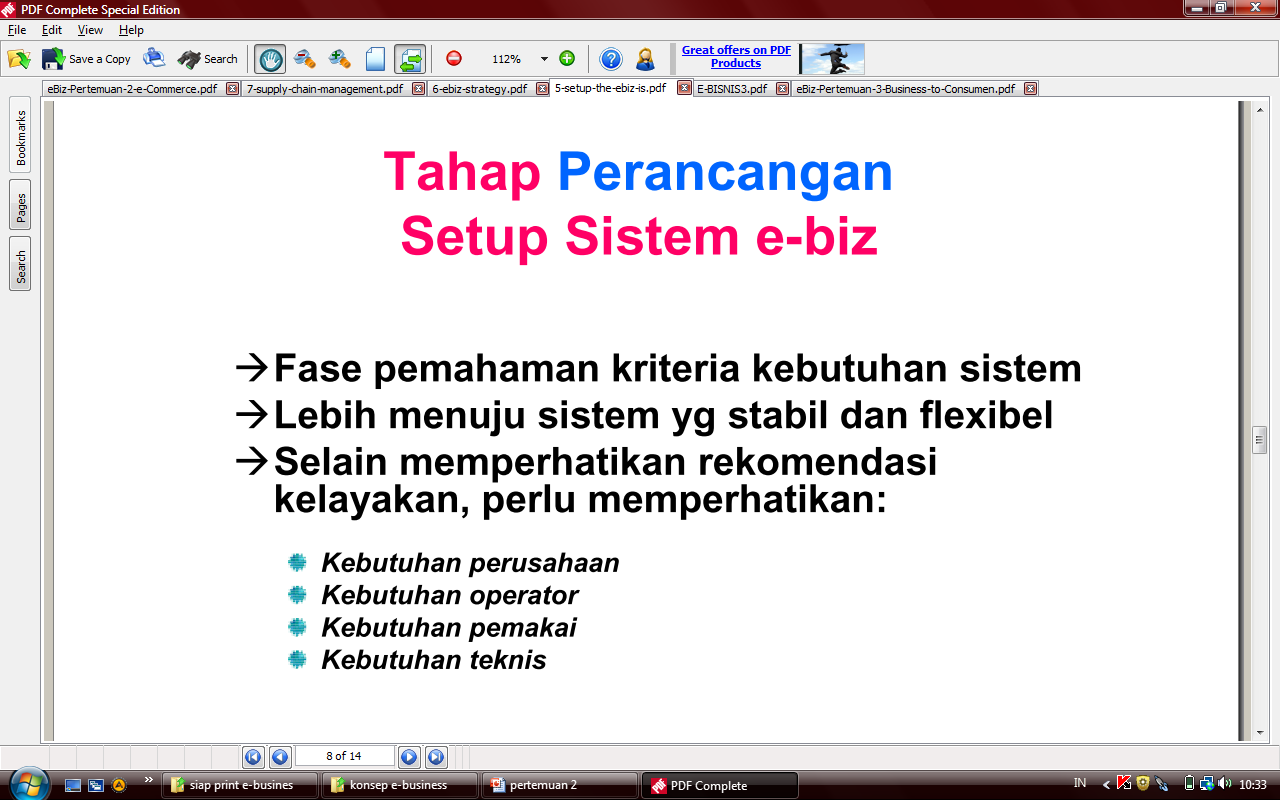 Tahap Pemaparan
Tahap ini merupakan kegiatan untuk mengimplementasikan  rancangan yang telah disusun sebelumnya agar dapat diwujudnyatakan
	Implementasi untuk prosedur di dalam teknologi komputer akan menggunakan bahasa komputer
	Sementara itu, untuk proses yang terdapat di luar sistem komputer, disusunlah sebuah konvensi atau perjanjian atau tata tertib, agar setiap orang yang terlibat dapat mengikuti alur yang telah ditetapkan
	Untuk merealisasikan sistem pada tahap pemaparan ini, ditempuh beberapa metode, antara lain, penggunaan paket aplikasi, pengembangan oleh staf sendiri (insourcing), dan pengembangnan yang dilakukan dengan kerjasama dari pihak luar seperti konsultan atau software house (outsourcing)
Tahap Evaluasi
Pada tahap ini, dilakukan uji coba sistem yang telah selesai disusun. Proses uji coba diperlukan untuk memastikan bahwa sistem tersebut sudah benar. Karakteristik yang ditetapkan, dan tidak ada kesalahan-kesalahan yang terkandung didalamnya
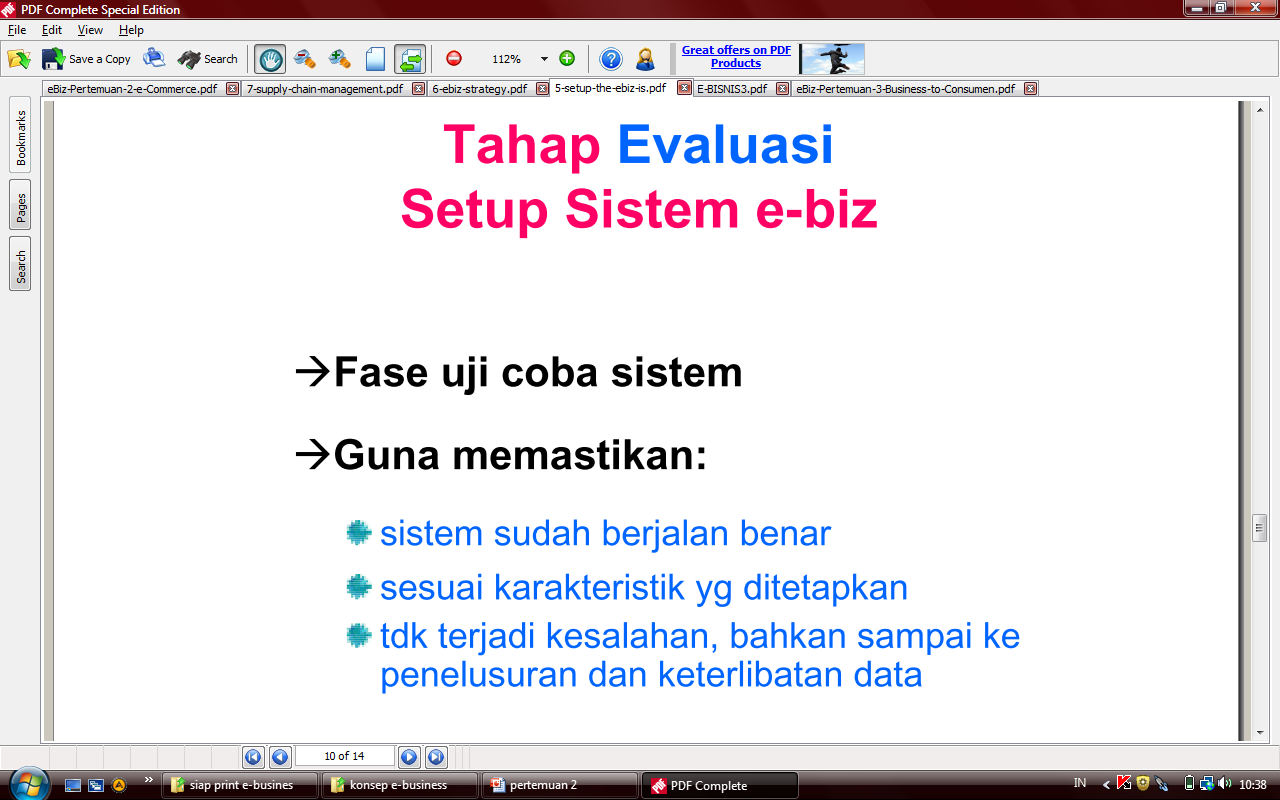 Faktor-faktor yang harus diperhatikan dalam mengevaluasi perangkat keras adalah
1.	Kemampuan perangkat keras yang meliputi 	kecepatn `	proses dan distribusinya
	2.	Seberapa besar biaya yang harus disediakannya untuk 	pengoperasian dan perawatan sistem
	3.	Kompatibilitas perangkat keras terhadap sistem-	sistem yang terkait
	4.	seberapa lama teknologi yang digunakan akan dapat 	bertahan 
	5.	Sejauh mana pilihan-pilihan terhadap komputer yang 	digunakan memperhatikan faktor-faktor ergonomik
	6.	Tingkat kehandalan dan sekalabilitas jaringan komputer 	yang dibangun sebagai infrastruktur sistem tersebut
Tahap Penggunaan dan Pemeliharaan
Pada tahap ini, sistem yang telah diuji coba dan dinyatakan lolos dapat mulai digunakan untuk mengenal proses e-Business yang sesungguhnya.
	Pemeliharaan sistem secara rutin dapat meliputi penataan ulang database, membackup, dan scaning virus. Sementara itu, pemeliharaa juga termasuk melakukan penyesuaian-penyesuaian untuk menjaga kemuktahiran sistem, atau pembetulan atas kesalahan-kesalahan yang mungkin terjadi dan belum diketahui sebelumnya.
Kegagalan si e-business
Faktor-faktor penyebab kegagalan
	1.	Sering orang memandang SI e-Business adalah paling 	utama dan penting, sementara melupakan komitmen dan 	konsistensi terhadap materi informasi, produk dan respon 	layanan kepada konsumen
	2.	Antar-muka SI e-Business sering kurang interaktif, 	kurang komunikatif dan kurang mudah digunakan oleh 	konsumen, karena antar muka sering dibangun 	berdasarkan selera pembuatnya
	3.	Perubahan cara pandang, pola berbisnis, dan sistim dari 	tradisonal dan lokal menjadi moderen dan global; 	perusahaan dan pebisnis membutuhkan waktu untuk 	beradaptasi dengan perubahan tersebut.
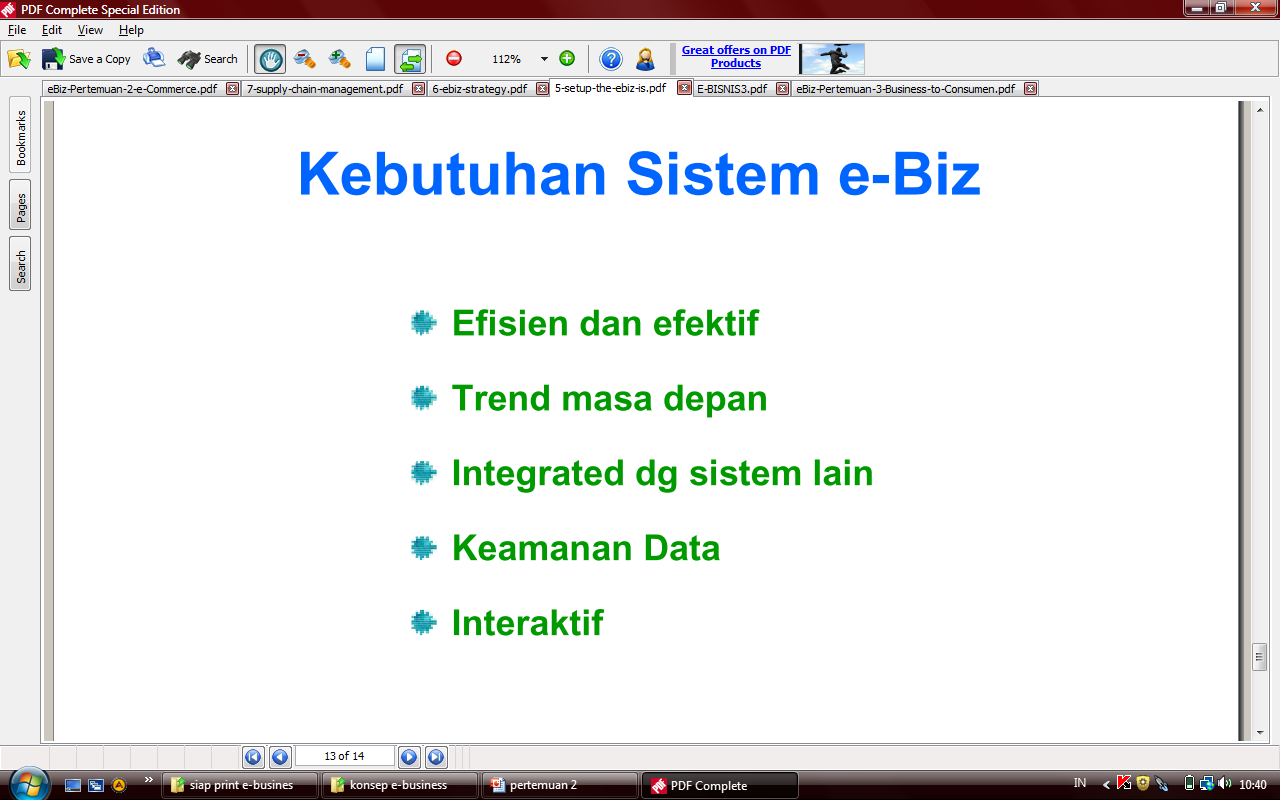